Akreditasyon Mentor Uygulama Programı
Eğitimde Akreditasyon
Tanımlar 
Süreçler
Akreditasyon Mentorluk Uygulama Programı - 2022
Akreditasyon Mentorluk Uygulaması İzleme Komisyonu
Prof. Dr. Murat FINDIK (Başkan)
Prof. Dr. Özen KULAKAÇ
Prof. Dr. Lütfü NAMLI
Doç. Dr. Esra TURAL BÜYÜK
2
Akreditasyon Mentorluk Uygulama Programı - 2022
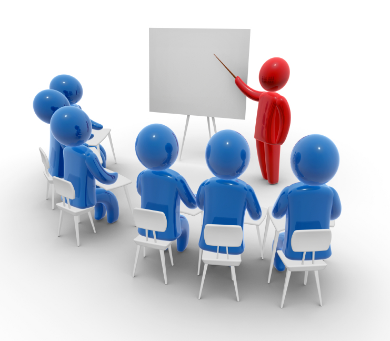 İçerik Planı
Akreditasyon nedir?
Eğitimde akreditasyon nedir?
Akreditasyon neden gereklidir?
Eğitim programının akreditasyonunu kim yapar? 
Eğitim programının akreditasyonunda temel başlıklar nelerdir?  
Eğitim programının akreditasyonunda temel başlıklarda en önemli konular nelerdir?
Eğitim programının değerlendirmesi ortak süreçleri nasıldır?
Eğitim programının akreditasyonuna ilişkin kararlar neler olabilir?
3
Akreditasyon Mentorluk Uygulama Programı - 2022
Akreditasyon
Akreditasyon bir programın ya da kurumun belirlenmiş kalite standartlarını karşıladığının ve belirli görevleri yerine getirmek için yetkin olduğunun resmi, bağımsız bir kuruluş tarafından doğrulanmasıdır. (https://www.iasonline.org/about-ias/what-is-accreditation/ Erişim: 29.10.2021)

Akreditasyon, kalitenin sürekli olarak geliştirilmesini amaçlayan bir öz-değerlendirme sürecidir.
4
Akreditasyon Mentorluk Uygulama Programı - 2022
Eğitimde Akreditasyon - Yetkinlik
Akreditasyon; Eğitim kurumlarının, kabul edilebilir bir kalitede eğitim vermelerini güvence altına almak üzere yapılan, kurumsal bir değerlendirmedir 
Kurumun kendi güçlü ve gelişmeye açık yönlerini tanımasına ve iyileştirme süreçlerine katkı sağlamaktadır (https://yokak.gov.tr/Common/Docs/KidrKlavuz1.4/Kidr_Surum_3.0.pdf16.11.2022)
5
Akreditasyon Mentorluk Uygulama Programı - 2022
Yükseköğretimde Akreditasyon
Yükseköğretim kurumları tarafından sağlanan eğitimin kalitesinin, kabul edilebilir düzeylere uygun olduğunun saptanmasıdır. 
Akreditasyon kaliteyi güvence altına alarak daha iyi hizmet verilmesini, personelin kendini geliştirmesini, öğrencilerin kaliteli eğitim alarak mezun olduklarında topluma daha iyi hizmet vermelerini ve değerlerini geliştirmelerini sağlar.
(Herdman, 2010)
6
Akreditasyon Mentorluk Uygulama Programı - 2022
Neden Akreditasyon?
Akreditasyon, eğitimde kaliteyi güvence altına almayı hedefler. Böylece eğitim kurumları/programları aşağıdaki dört sorumluluk ve işlevini yerine getirebilir. 
Kurum/program; 
Sağladığı çıktıların kalitesi ve bunun güvencesinden doğrudan sorumludur. 
Programlarının ve öğrencilerinin çeşitliliğine yanıt verebilir. 
Kalite güvencesiyle, kalite kültürünün gelişmesini destekler. 
Kalite güvencesiyle öğrencilerin, tüm diğer paydaşların ve toplumun gereksinimlerini ve beklentilerini dikkate alır.
DERDİYOK T (2019) Üniversitelerde Kalite Güvence Sistemi Kapsamında Pukö Yönetim Döngüsü Uygulamasında Bir Model Önerisi. Ufuk Üniversitesi Sosyal Bilimler Enstitüsü Dergisi 8 (15 ): 173-198.
7
Akreditasyon Mentorluk Uygulama Programı - 2022
Neden Eğitimde Akreditasyon
Eğitim kurumları arasındaki farklılıkları giderme (alt yapı, eğitici, vb.)
Eğitimde standardizasyon
Eğitim kalitesini artırma ve sürekli iyileştirme
Yeterli ve donanımlı mezunlar
Öğrenci değişim programları
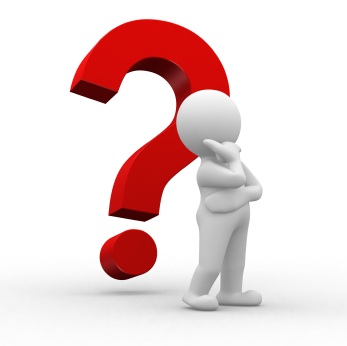 8
Akreditasyon Mentorluk Uygulama Programı - 2022
Temel Değerler
Güvenilir, tutarlı ve dürüst bir akreditasyon süreci sağlama 
Kalite iyileştirmeyi ve yenilikçiliği destekleme
Yaşam boyu öğrenmeyi destekleyen bir eğitim ortamını teşvik etme
9
Akreditasyon Mentorluk Uygulama Programı - 2022
Temel Değerler
Paydaşlara, yüksek düzeyde  bir hesap verebilirliği sağlama
Yeterli geribildirim
Etkili, bağımsız karar alabilen  ve  sosyal sorumluluğu olan mezunlar yetiştirilmesini destekleme
Öğrenci katılımının sağlanması
10
Akreditasyon Mentorluk Uygulama Programı - 2022
Temel Değerler
Öğrencilerin doğru değerlendirilmesi ve danışmanlık
Çağdaş müfredat, öğrenci merkezli, kanıta dayalı eğitim
Eğiticilerin eğitimi
Uygulamaların ve uygulama ortamlarının yeterliliği
Mezunların izlenmesi
11
Akreditasyon Mentorluk Uygulama Programı - 2022
Program Akreditasyonu Nedir?
Bir akreditasyon kuruluşu tarafından belirli bir alanda önceden belirlenmiş, akademik ve alana özgü standartların bir yükseköğretim programı tarafından karşılanıp karşılanmadığını ölçen değerlendirme ve dış kalite güvence sürecini ifade etmektedir.
https://yokak.gov.tr/akreditasyon-kuruluslari/akreditasyon-kuruluslari-nedir Erişim: 10.04.2022
12
Akreditasyon Mentorluk Uygulama Programı - 2022
Akreditasyon kuruluşlarının kim yetkilendirir?
Türkiye’de akreditasyon kuruluşlarının yetkilendirme ve tanınma faaliyetlerinden Yükseköğretim Kalite Kurulu (YÖKAK) sorumludur. 
Ulusal akreditasyon kuruluşlarının yetkilendirilmesi ve uluslararası akreditasyon kuruluşlarının tanınması süreci YÖKAK tarafından belirlenen ilke ve ölçütler kapsamında yürütülmektedir.
https://yokak.gov.tr/akreditasyon-kuruluslari/akreditasyon-kuruluslari-nedir Erişim: 10.04.2022
13
Akreditasyon Mentorluk Uygulama Programı - 2022
TÜRKİYE’DE EĞİTİM PROGRAMLARININ AKREDİTASYONU İÇİN YETKİLENDİRİLMİŞ VE TESCİL SÜRESİ DEVAM EDEN KURULUŞ SAYISI NEDİR?
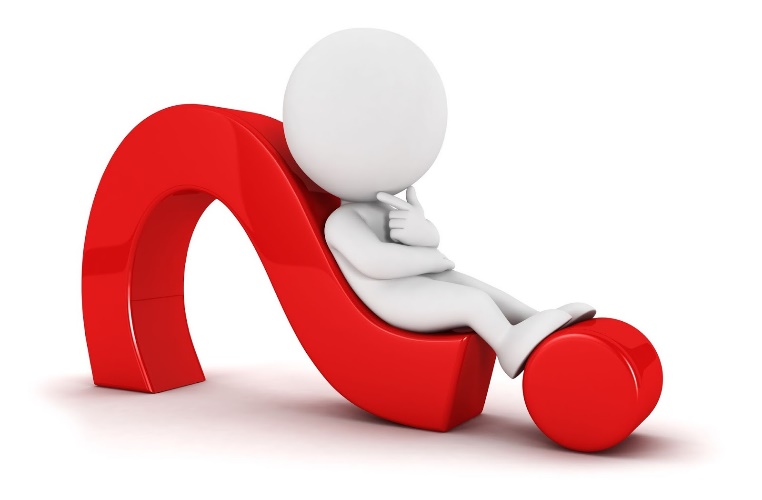 14
Akreditasyon Mentorluk Uygulama Programı - 2022
YÖKAK Tarafından Tescillenmiş Akreditasyon Kuruluşu Sayısı
Türkiye’de YÖKAK tarafından tescillenmiş 20 adet Akreditasyon Kuruluşu bulunmaktadır.




https://yokak.gov.tr/akreditasyon-kuruluslari/tescil-suresi-devam-edenler  Erişim: 16.11.2022
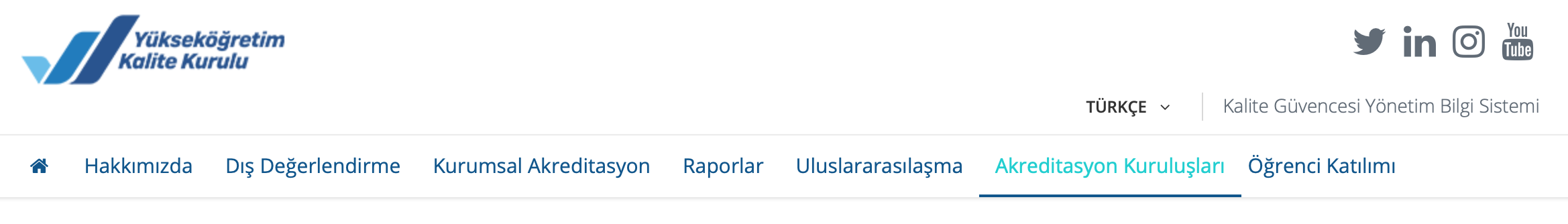 15
Akreditasyon Mentorluk Uygulama Programı - 2022
Önlisans programlarını akredite eden kuruluş var mıdır?
Türkiye’de önlisans düzeyinde eğitim programlarını değerlendiren bir akreditasyon kuruluşu bulunmamaktadır.
16
Akreditasyon Mentorluk Uygulama Programı - 2022
2016-2017 öğretim yılından itibaren, akredite programlar ÖSYM kılavuzunda belirtilmektedir.
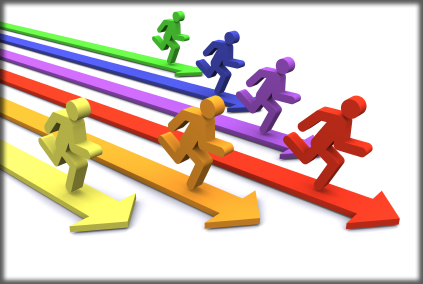 17
Akreditasyon Mentorluk Uygulama Programı - 2022
Kalite Politikası
Akreditasyonun temel değerleri; 
Öğrenme, toplum, sorumluluk ve sürekli iyileşme 
Değerlendirme süreci 
Saygı ve güven ilişkisine dayalıdır.
Önce kuruma sonra da topluma yarar sağlanmasına odaklanır.
Çalışmalar,  açık ve hesap verebilmeye hazır yüksek düzey etik ilkelere göre yürütülür.
18
Akreditasyon Mentorluk Uygulama Programı - 2022
Değerlendirme Ekipleri
Değerlendirme ekipleri yetkili kurumca belirlenir.
Değerlendirilecek her program  için ayrı bir ekip  kurulur.
Değerlendirilecek kurumla bir bağı ya da çıkar ilişkisi olamaz.
19
Akreditasyon Mentorluk Uygulama Programı - 2022
Program Değerlendiricileri
Alanlarında yetkin akademisyenler ve öğrencilerdir
Değerlendirici eğitimi almak zorundadırlar 
Gönüllülük temeline dayalı görevlendirilirler
20
Akreditasyon Mentorluk Uygulama Programı - 2022
Sağlık Bilimleri Fakültesi Akreditasyon Kuruluşları
Hemşirelik Eğitim Programları Değerlendirme ve Akreditasyon Derneği (HEPDAK)

Sağlık Bilimleri Eğitim Programları Değerlendirme ve Akreditasyon Derneği (SABAK)
21
Akreditasyon Mentorluk Uygulama Programı - 2022
[Speaker Notes: (Mentor tarafından ilgili fakülte ya ada programın akreditasyon kuruluşu yazılarak düzenlenecek)]
Eğitim programının akreditasyonunda temel başlıklar nelerdir?
Programa özel ölçütler
(MÜDEK, FEDEK gibi birden fazla programın akreditasyon değerlendirmesinin yapıldığı durumlarda)
Eğitim Programının Misyonu 
Program Amaçları
Program çıktıları
Eğitim programı
Öğrenciler
Öğretim Elemanları
Eğitim Programının Yönetimi
Fiziksel Alt Yapı
Parasal Kaynaklar 
Sürekli İyileştirme
22
Akreditasyon Mentorluk Uygulama Programı - 2022
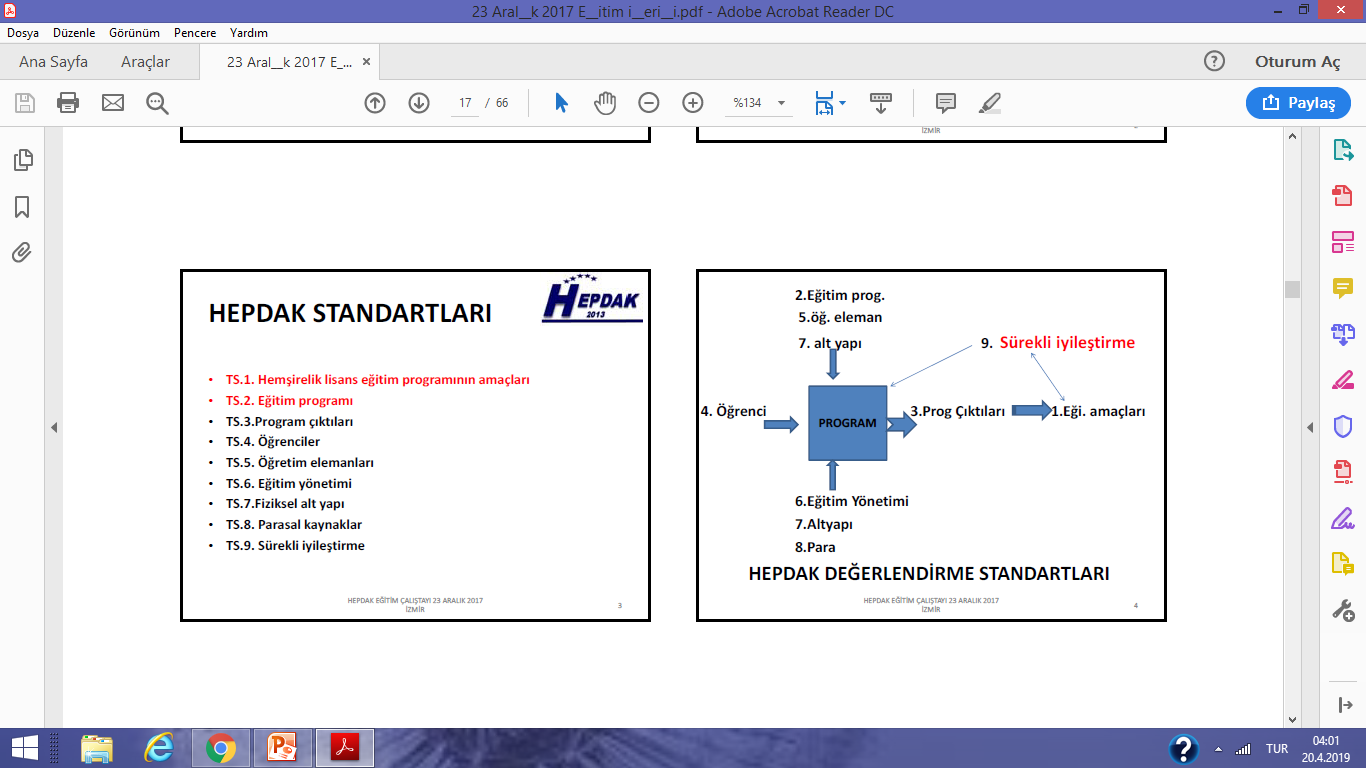 23
Akreditasyon Mentorluk Uygulama Programı - 2022
Program Amaçları-I
Eğitim programının, mezunlarının yakın bir gelecekte erişmeleri istenen kariyer hedeflerini, çalışma alanlarını ve bu alanlarda üstlenecekleri rolleri belirten ve mesleki beklentileri tanımlayan amaçları olmalıdır. 
Programın amaçları, programın iç ve dış paydaşlarının gereksinimleri göz önüne alınarak oluşturulmalıdır. 
Programın amaçları, programın iç ve dış paydaşlarının gereksinimleri göz önüne alınarak güncellenmelidir. 
Programın amaçları, tüm paydaşların kolayca erişebileceği şekilde yayımlanmış olmalıdır.
24
Akreditasyon Mentorluk Uygulama Programı - 2022
[Speaker Notes: (Mentor tarafından ilgili fakülte ya ada programın akreditasyon kuruluşu yazılarak düzenlenecek)]
Program Amaçları-II
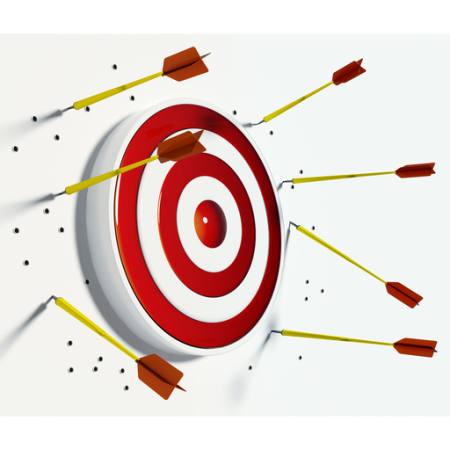 Eğitim programının amaçlarına ulaşma ve başarım göstergelerini sağlama durumunu ölçme-değerlendirme süreçleri tanımlanmalıdır. (iç ve dış paydaşlardan alınan verilere dayalı)
Eğitim programının amaçlarına ulaşma ve başarım göstergelerini sağlama durumunu ölçme-değerlendirme süreçleri işletilmelidir. (iç ve dış paydaşlardan alınan verilere dayalı)
Eğitim amaçlarına ulaşıldığı kanıtlanmalıdır.
25
Akreditasyon Mentorluk Uygulama Programı - 2022
[Speaker Notes: (Mentor tarafından ilgili fakülte ya ada programın akreditasyon kuruluşu yazılarak düzenlenecek)]
Program Çıktıları
Eğitim programının, öğrencilerin programdan mezun oluncaya kadar kazanmaları gereken bilgi, beceri ve davranış bileşenlerini tanımlayan ve ilgili çekirdek eğitim programının (ÇEP)  çıktılarını kapsayan program çıktıları olmalıdır. 	
Program çıktılarını değerlendirmek üzere bir ölçme-değerlendirme sistemi oluşturulmalıdır. 
Program çıktılarını değerlendirmek üzere oluşturulan ölçme-değerlendirme sistemi işletilmelidir. 
Mezuniyet aşamasına gelmiş olan öğrencilerin bütün program çıktılarını sağladıkları kanıtlanmalıdır.
26
Akreditasyon Mentorluk Uygulama Programı - 2022
[Speaker Notes: (Mentor tarafından ilgili fakülte ya ada programın akreditasyon kuruluşu yazılarak düzenlenecek)]
Eğitim Programı-I
Programın içeriği, eğitim programının özgörevini (misyonunu) desteklemelidir.
Programın içeriği, eğitim programının amaçlarını desteklemelidir.
Programın içeriği, eğitim programının program çıktılarını desteklemelidir.
Eğitim programı, kanıta dayalı bilgi ve uygulamalara temellendirilmelidir.
Eğitim programının, Ulusal ve Avrupa Kredi Transfer Sistemi’nde (AKTS) belirtilen kredi tanımları yapılmış ve yayınlanmış olmalıdır.
27
Akreditasyon Mentorluk Uygulama Programı - 2022
[Speaker Notes: (Mentor tarafından ilgili fakülte ya ada programın akreditasyon kuruluşu yazılarak düzenlenecek)]
Eğitim Programı-II
Kullanılan eğitim programı modeli tanımlanmış olmalıdır. 	
Eğitim-öğretim sürecinde kullanılan yöntemler, araç ve gereçler öğrencilerin program çıktılarını (bilgi, beceri ve yetkinlikler) kazanmalarını sağlayabilecek nitelikte olmalıdır. 	
Eğitim programının uygulanmasında öğrenci merkezli aktif öğrenme yöntemleri kullanılmalıdır. 	
Eğitim programında yaşam boyu öğrenme etkinlikleri tanımlanmış olmalıdır.
28
Akreditasyon Mentorluk Uygulama Programı - 2022
[Speaker Notes: (Mentor tarafından ilgili fakülte ya ada programın akreditasyon kuruluşu yazılarak düzenlenecek)]
Eğitim Programı-III
Eğitim programının içeriğinde toplumun öncelikli gereksinimlerine yer verilmelidir. 	
Eğitim programının içeriğinde üniversite mezunu niteliklerini kazandıracak konulara yer verilmelidir. 	
Eğitim programının (varsa) laboratuvar ve uygulamaları güvenli uygulamaya hazırlayabilecek nitelikte olmalıdır. 	
(Varsa) Uygulamalar, öğrencinin bilgisini uygulamaya aktarabileceği sayı, nitelik ve çeşitlilikte olmalıdır. 
Eğitim kurumunda ölçme değerlendirme birimleri kurulmalıdır.
29
Akreditasyon Mentorluk Uygulama Programı - 2022
[Speaker Notes: (Mentor tarafından ilgili fakülte ya ada programın akreditasyon kuruluşu yazılarak düzenlenecek)]
Eğitim Programı-IV
Eğitim kurumunda ölçme değerlendirme birimleri işletilmelidir. 	
Öğrencilerin, dersler, laboratuvar ve uygulama alanındaki öğrenme etkinlikleri geçerli ve güvenilir yöntemlerle ölçülmeli ve değerlendirilmelidir. 	
Kurumun, eğitim süreçlerine, program çıktılarına ve eğitim programında yapılan değişikliklere/iyileştirmelere odaklanan bir program değerlendirme sistemi olmalıdır. 	
Öğrencilerin program dışındaki öğrenmelerinin tanınması için tanımlı süreçler bulunmalıdır.	(Mikro kredilendirme)
30
Akreditasyon Mentorluk Uygulama Programı - 2022
[Speaker Notes: (Mentor tarafından ilgili fakülte ya ada programın akreditasyon kuruluşu yazılarak düzenlenecek)]
Öğrenciler-I
Programın, öğrenci sayısını gösteren belgeleri olmalıdır. 	
Değişim programlarında izlenen politikalar ayrıntılı olarak tanımlanmış ve uygulanıyor olmalıdır. 	
Başka kurumlarla yapılacak anlaşmalar ve kurulacak ortaklıklar ile hareketliliği teşvik edecek ve sağlayacak önlemler alınmalıdır.
Öğrenciler için akademik ve kariyer danışmanlık sistemi oluşturulmalıdır. 	
Öğrenciler için akademik ve kariyer danışmanlık sistemi işletilmelidir.
Öğrenciler için akademik ve kariyer danışmanlık sistemi düzenli olarak raporlanmalı ve sonuçları değerlendirilmelidir.
31
Akreditasyon Mentorluk Uygulama Programı - 2022
[Speaker Notes: (Mentor tarafından ilgili fakülte ya ada programın akreditasyon kuruluşu yazılarak düzenlenecek)]
Öğrenciler-II
Öğrencilerin üniversitenin/kurumun ilgili biriminin yürüttüğü psikolojik danışmanlık ve rehberlik hizmetinden yararlanmaları sağlanmalıdır. 
Eğitim programının planlama, uygulama ve değerlendirme süreçlerine eğitimin önemli paydaşlarından olan öğrencilerin katılımı sağlanmalıdır. 	
Birinci sınıf öğrencileri için uyum programı olmalıdır. 	
Öğrencilerin bilimsel, sosyal, sportif ve kültürel faaliyetlere katılmaları için her türlü destek sürekli ve düzenli olarak sağlanmalıdır. 	
Öğrenciler için akran yönderlik sistemi kurulmalıdır.
32
Akreditasyon Mentorluk Uygulama Programı - 2022
[Speaker Notes: (Mentor tarafından ilgili fakülte ya ada programın akreditasyon kuruluşu yazılarak düzenlenecek)]
Öğretim Elemanları-I
Eğitim programının özelliğine uygun öğretim elemanı kadrosu olmalıdır.
Eğitim programının özelliğine uygun kadro geliştirmeye yönelik politikası tanımlanmış olmalıdır.
Eğitim programının kadro geliştirmeye yönelik politikası yayımlanmış olmalıdır.
Göreve yeni başlayan öğretim elemanı için uyum programı düzenlenmelidir.
33
Akreditasyon Mentorluk Uygulama Programı - 2022
[Speaker Notes: (Mentor tarafından ilgili fakülte ya ada programın akreditasyon kuruluşu yazılarak düzenlenecek)]
Öğretim Elemanları-II
Öğretim elemanlarının profesyonel gelişimine yönelik ulusal ve/veya uluslararası bilimsel etkinlikler idari ve ekonomik açıdan desteklenmelidir.
Öğretim elemanı performans değerlendirme sistemi oluşturulmalıdır.
Öğretim elemanı performans değerlendirme sistemi işletilmelidir.
Öğretim elemanları eğitim becerilerini geliştirmeye yönelik belirli aralıklarla eğitici eğitimi programlarına katılmalıdır.
34
Akreditasyon Mentorluk Uygulama Programı - 2022
[Speaker Notes: (Mentor tarafından ilgili fakülte ya ada programın akreditasyon kuruluşu yazılarak düzenlenecek)]
Eğitim Programının Yönetimi Parasal Kaynaklar-I
Eğitim kurumunun yönetim ve idari birimlerinin yapısı, bağlı bulunduğu üniversite içindeki yeri, öğretim faaliyetleri ile destek hizmetler arasındaki ilişkiler tanımlanmış ve örgüt şeması üzerinde gösterilmiş olmalıdır.
Eğitim programının üst yöneticisi, ilgili eğitim programından mezun olan, yönetim ve liderlik becerilerine sahip ve en az doktora derecesi almış bir öğretim üyesi olmalıdır.
Akademik ve idari bölümler, alanlarında yetkin olan yardımcı yöneticiler tarafından yönetilmelidir.
Eğitim programının üst yöneticisi, eğitim programının amaç ve çıktılarının gerçekleşmesini sağlayacak finansal kaynakları gerçekçi biçimde planlamalıdır.
35
Akreditasyon Mentorluk Uygulama Programı - 2022
[Speaker Notes: (Mentor tarafından ilgili fakülte ya ada programın akreditasyon kuruluşu yazılarak düzenlenecek)]
Eğitim Programının Yönetimi Parasal Kaynaklar-II
Eğitim programının üst yöneticisi, eğitim programının amaç ve çıktılarının gerçekleşmesini sağlayacak finansal kaynakları etkili ve verimli biçimde yönetmelidir.
Eğitim programı ile uygulama/staj yapılan kuruluşlar arasında resmi bir 
     iş birliği protokolleri olmalıdır.
Eğitim kurumunda/programında yöneticilerin, çalışanların, öğrencilerin ve diğer ilgili kişilerin bilgi gereksinimlerini karşılayacak doküman ve/veya bilgi yönetim sistemi olmalıdır.
36
Akreditasyon Mentorluk Uygulama Programı - 2022
[Speaker Notes: (Mentor tarafından ilgili fakülte ya ada programın akreditasyon kuruluşu yazılarak düzenlenecek)]
Eğitim Programının Yönetimi Parasal Kaynaklar-III
Eğitim-programı yönetimi tarafından, risk yönetimi programı geliştirmelidir.
Eğitim-programı yönetimi tarafından, risk yönetimi programı uygulanmalıdır.
Program yönetimi, öğretim elemanlarının öğretme ve öğrencilerin öğrenme becerilerini geliştirmelerine destek olmak üzere bir sistem oluşturmalıdır.
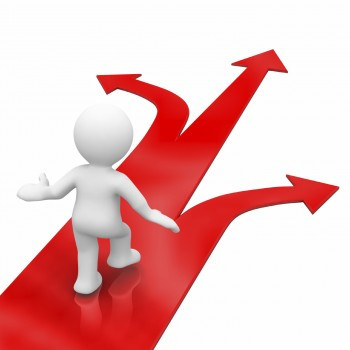 37
Akreditasyon Mentorluk Uygulama Programı - 2022
[Speaker Notes: (Mentor tarafından ilgili fakülte ya ada programın akreditasyon kuruluşu yazılarak düzenlenecek)]
Fiziksel Alt Yapı-I
Eğitim programının yürütüldüğü eğitim ortamının/binanın mimari yapısı eğitime uygun, fiziksel mekanları (derslikler, laboratuvarlar, ofisler, kütüphane, vb) program amaç ve çıktılarına ulaşacak nitelikte olmalıdır.
Eğitim ortamında bulunan araç-gereçler, program amaç ve çıktılarına ulaşacak sayıda ve nitelikte olmalıdır.
Eğitim ortamında bulunan araç-gereçlerin kontrolleri yapılmalı ve gerekli düzenlemeler yapılarak güncellenmelidir.
38
Akreditasyon Mentorluk Uygulama Programı - 2022
[Speaker Notes: (Mentor tarafından ilgili fakülte ya ada programın akreditasyon kuruluşu yazılarak düzenlenecek)]
Fiziksel Alt Yapı-II
Eğitim programının bağlı bulunduğu üniversitenin tüm öğrenci ve öğretim elemanları tarafından kullanılabilecek ve elektronik ortamda erişilebilecek bir kütüphanesi olmalıdır.
Eğitim programının bağlı bulunduğu üniversitenin kütüphanesi yeni bilgi kaynakları ile güncellenmelidir.
Öğrencilerin uygulamalarını gerçekleştirdikleri kuruluşlar program amaç ve çıktılarına ulaşmayı sağlayacak alt yapıya sahip olmalıdır.
Birimin bağlı bulunduğu üniversitede, akademik ve idari personelin ve öğrencilerin sosyalleşmelerini geliştirici mekanlar (spor salonu, yüzme havuzu, fitness merkezi, kantin ve kafeteryalar, vb.) bulunmalıdır.
39
Akreditasyon Mentorluk Uygulama Programı - 2022
[Speaker Notes: (Mentor tarafından ilgili fakülte ya ada programın akreditasyon kuruluşu yazılarak düzenlenecek)]
Sürekli İyileştirme
Tüm standartları ve eğitim programının tüm süreçlerini kapsayan sistematik bir değerlendirme ve sürekli iyileştirme sistemi oluşturulmalıdır.
İyileştirme çalışmaları planlanan şekilde gerçekleştirilmeli, izlenmeli, sonuçları değerlendirilmelidir.
Yapılan iyileştirme çalışmalarının sonuçları ilgili kişi ve kuruluşlarla paylaşılmalıdır.
40
Akreditasyon Mentorluk Uygulama Programı - 2022
[Speaker Notes: (Mentor tarafından ilgili fakülte ya ada programın akreditasyon kuruluşu yazılarak düzenlenecek)]
Sürekli İyileştirme - PUKÖ Döngüsü Kapatılıyor mu?
Kalite güvencesi, bir ürün veya hizmetin tanımlanmış gereklilikleri istendik düzeyde yerine getirmesinde uygulanan planlı ve sistematik etkinlikler bütünüdür. 
Ürün ya da hizmetin kalite gereksinimlerini karşılaması konusu tesadüflere bırakılmamalıdır. 
Bu amaçla planlar yapılmalı, uygulanmalı, kontrol edilmeli ve önlem alınmalıdır (PUKÖ).
41
Akreditasyon Mentorluk Uygulama Programı - 2022
[Speaker Notes: (Mentor tarafından ilgili fakülte ya ada programın akreditasyon kuruluşu yazılarak düzenlenecek)]
Sürekli İyileştirme - PUKÖ Döngüsü Kapatılıyor mu?
Eğitim programının tanımlanan tüm başlıklarında ve işletilen tüm süreçlerinde PUKÖ uygulanmalıdır.
Döngünün kapatılmaması ya da tüm alanlarda kapatılmaması kaygı/zayıflık/eksiklik olarak değerlendirilebilir. 
Kurumda PUKÖ bir süre sonra bu planlı ve sistematik düşünce biçimi kendiliğinden işe koşulmaktadır.
42
Akreditasyon Mentorluk Uygulama Programı - 2022
[Speaker Notes: (Mentor tarafından ilgili fakülte ya ada programın akreditasyon kuruluşu yazılarak düzenlenecek)]
https://hemsirelik-ssbf.omu.edu.tr/tr/bolum-hakkinda/akreditasyon/izleme-ve-degerlendirme
43
Akreditasyon Mentorluk Uygulama Programı - 2022
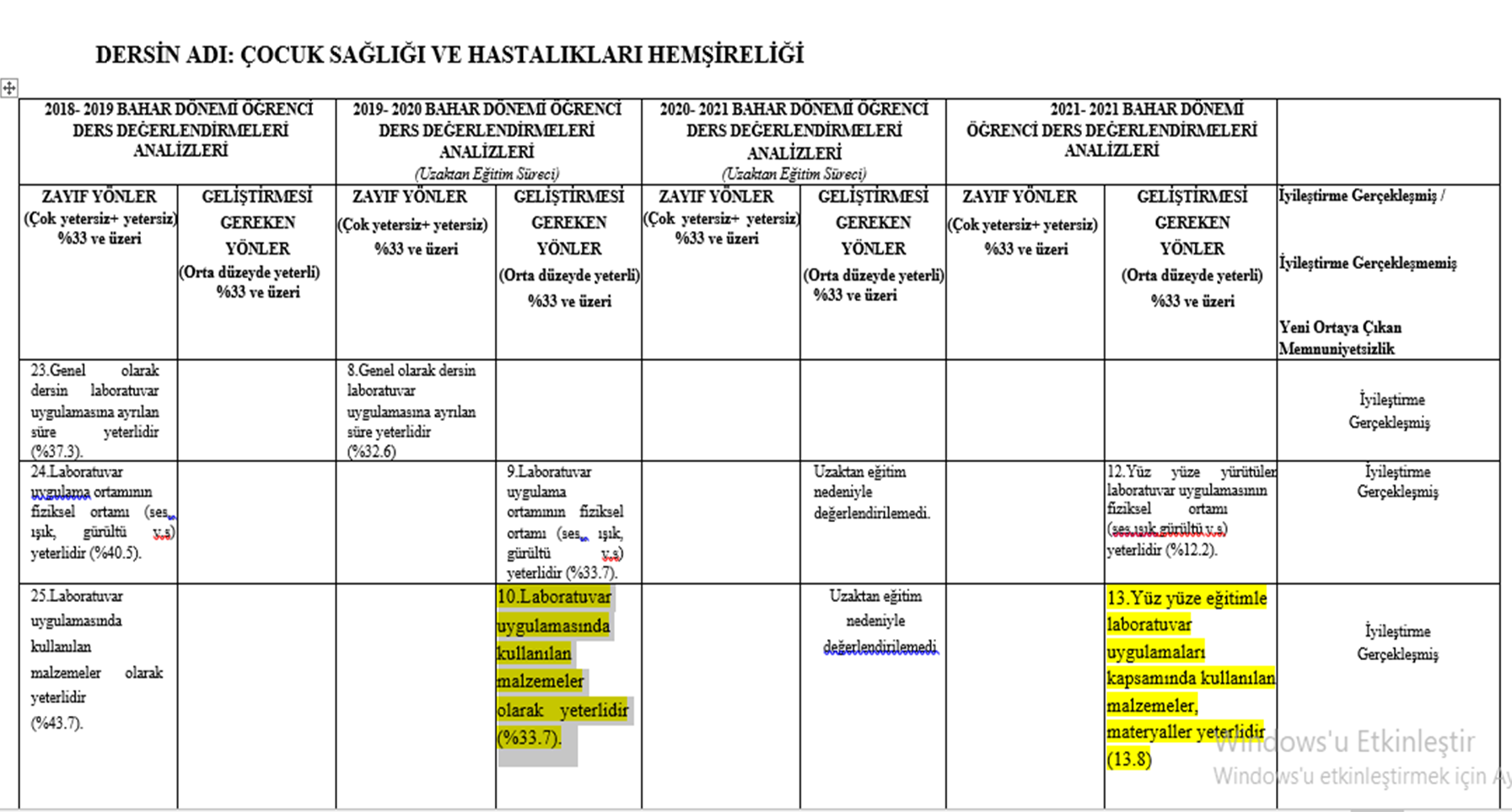 44
Akreditasyon Mentorluk Uygulama Programı - 2022
Eğitim Programının Değerlendirmesi Ortak Süreçleri Nasıldır?
45
Akreditasyon Mentorluk Uygulama Programı - 2022
[Speaker Notes: (Mentor tarafından ilgili fakülte ya ada programın akreditasyon kuruluşu yazılarak düzenlenecek)]
Eğitim programının akreditasyonuna ilişkin kararlar neler olabilir? (HEPDAK örneği)
Bir programın standartlarında belirtilen asgari koşulların tümünü sağladığı sonucuna varılırsa, 5 yıllık akreditasyon verilir.
Bir programın genel değerlendirmesinde herhangi bir standartta “eksiklik” değerlendirmesi yapılmamış olmasına karşın, bir veya daha fazla standartta “zayıflık” değerlendirmesi yapılmışsa, akreditasyon yalnızca 2 yıl için verilir. 
“Zayıflık” ve “kaygı” değerlendirmesi yapılmış standartlara odaklı ara değerlendirme yapılır.
46
Akreditasyon Mentorluk Uygulama Programı - 2022
[Speaker Notes: (Mentor tarafından ilgili fakülte ya ada programın akreditasyon kuruluşu yazılarak düzenlenecek)]
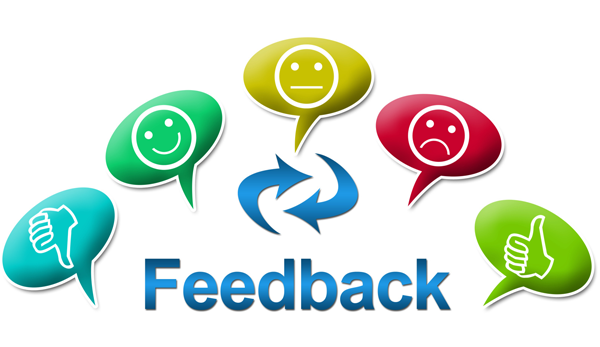 Soru-Katkı
Geribildirim
Teşekkürler